On Distance Approximation for Graph Properties
Dana Ron Tel-Aviv University
Joint work with Nimrod Fiat
Simons program on Probability, Geometry, and Computation in High Dimensions September 2020
General context: Sublinear Algorithms
Given query access to an object O, perform computation that is approximately correct with high (constant) probability, while making as few queries as possible.
?
?
?
?
?
To define task precisely, must specify: object, query access, desired computation and notion of approximation
Property Testing and Distance Approximation
In property testing [Rubinfed, Sudan], [Goldreich, Goldwasser, Ron], the task is “approximate decision”:
Distinguish between objects that have a certain property and those that are far, w.r.t. a pre-specified distance measure.
In distance approximation [Parnas, Ron, Rubinfed], the task is to approximate the distance to the property.
For both allow small constant failure probability.
To define tasks precisely, still have a few things to specify.
u
1
Property Testing and Distance Approximation  for graph properties in the adjacency-matrix model
v
Graph property: set of graphs invariant under isomorphism
In adjacency matrix model, graphs G = (V,E)  represented by n x n adjacency matrices.
Queries: is (u,v)  E ? 
Distance: Fraction of entries that should  be modified to obtain property, denoted (G,P)
PT alg should decide if G  P or (G,P) > 
DA alg should output estimate   s.t. |  -(G,P)|  
General known results for PT and DA(not exhaustive and not chronological)
[Alon, Fischer, Newman, Shapira]: “It’s all about regularity” – a characterization of the properties testable with f() queries, no dependence on n.
Uses Regularity Lemma, so f() bound is Tower(poly(1/)).
Independently, [Borgs, Chayes, Lovasz, Sos, Szegedy, Vesztergombi] gave characterization using graph limits.
[Fischer, Newman]: every property that has PT with f() queries has DA alg with query complexity Wowzer(poly(1/)).
Lower complexity (still Tow(poly(1/)) or Tow(polylog(1/)) ) obtained for monotone properties: [Alon, Shapira, Sudakov], [Hoppen, Kohayakawa, Lang, Lefmann, Statgni]+[Fox],  and hereditary properties: [Hoppen, Kohayakawa, Lang, Lefmann, Statgni]’ +[Conlon, Fox]
What about poly(1/) (or even exp(poly(1/))) ?
Testing
[Goldreich, Goldwasser, Ron] gave poly(1/)-query PT algs for partition properties, e.g., k-Colorability, -Cut, -Clique, -Bisection
[Alon] : (non-induced) H-freeness (constant-size subgraph H) is poly(1/)-testable iff H is bipartite. 
E.g., testing triangle-freeness requires super-poly(1/)
[Alon, Shapira] : induced H-freeness is not poly(1/)-testable for H different from P2, P3, P4, C4 
and their complements.
P3-freeness, P4-freeness testable with poly(1/) queries,
C4-freeness testable with exp(poly(1/)) queries,
Chordality testable with poly(1/) queries :
[Alon, Shapira], [Alon, Fox], [Gishboliner, Shapira]
[De Joannis de Verclos] (respectively)
What about poly(1/) (or even exp(poly(1/))) ?
Distance approximation
[GGR] : approximate max-k-cut (to within n2) 
 poly(1/)-query DA alg for k-Colorability.
P2 & all bipartite H-freeness (non-induced) are easy
Evidently, hardness results for PT hold for DA.
[Hoppen, Kohayakawa, Lang, Lefmann, Statgni](+known removal lemmas) implies DA algs for
P3-freeness and P4-freeness with exp(poly(1/)) queries
C4-freeness and Chordality with exp(exp(poly(1/))) queries
Our Results
Describe a methodology for designing DA algs based on “Property Covers”  and apply it to obtain DA algs:
P3-freeness, P4-freeness, Chordality: poly(1/) queries
C4-freeness: exp(poly(1/)) queries.
freeness is induced
Matches PT results for these properties
Improves known DA results exponentially: Recall
[Hoppen, Kohayakawa, Lang, Lefmann, Statgni]
P3-freeness and P4-freeness: exp(poly(1/)) queries
C4-freeness and Chordality: exp(exp(poly(1/))) queries
The methodology: using property covers
Definition. P  a property, F a family of properties, >0. Say that F is an -cover for P if:
  (1)  G P,   P’  F s.t. (G, P’)  /2
  (2)  G’   P’F P’ ,  (G’, P)  /2
P’
F
G’
G
P
Claim (roughly). 
P  a graph property, F() an -cover for P. 
If have DA alg for every P’  F making q() queries, 
then have DA alg for P making O(log|F()|q()) queries
Semi-Homogeneous Partition Properties [Nakar,Ron]
Each property in this family defined by integer k and symmetric function  : [k]  [k]  {0,1,}.
G=(V,E) has corresponding property P if  partition (V1,…Vk) of V s.t. i,j, 
   if (i,j)=0, then no edges btwn Vi and Vj
   if (i,j)=1, then all edges btwn Vi and Vj
V1
V3
Denote family by SHPPk
Lemma. Every PSHPPk has DA alg with query complexity poly(1/,log k). 
(Follows from [Andersson, Engerbretsen])
V2
Corollary. If property has -cover F() SHPPk(), 
then has DA alg with query complexity poly(1/,log k(),log|F()|).
P3-freeness
Fact. A graph is P3-free iff it consists of disjoint cliques.
Claim. P3-freeness has an -cover F()  SHPPk() where k()=1/+1 (and |F()|=1).
Proof: 
- Consider property Ck() defined by 1/ disjoint cliques and an independent set.  Ck()  SHPPk() , F()={Ck()}
- Every P3-free G is /2-close to G’  Ck() : 
Take 1/ largest cliques and remove all other edges.
- Clearly, every G’Ck()  is P3-free.
 (by “cover corollary”): P3-freeness has poly(1/)-query DA alg.
P4-freeness
Fact: A graph is P4-free iff it has a co-tree.
Def: A Co-Tree T(G) of a graph G is a binary tree s.t.
 There is a 1-1 correspondence between the leaves of T(G) and the vertices of G.
Each internal node x in T(G) corresponds to a cut (U1,U2) of a subset UV where:
      -  E(U1,U2) either empty or full (homogeneous)
      -  Leaves of left/right child of x corr. to U1/U2
C
1
0
0
A
D
0
C
B
A
B
1
1
E
D
E
F
G
G
F
P4-freeness
Observation. Suppose G has a cotree T(G) with a set S of k internal nodes for which the following holds.
Each leaf descends from some node x  S;
For each x  S, every descendent y of x is of same type as x.
Then, GP for some PSHPPk
1
V1
V3
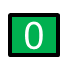 Such a tree: k-homogeneous cotree.
1
1
0
1
V1
0
1
V2
V2
V3
Lemma. For each P4-free graph G=(V,E), there is a graph G’=(V,E’) s.t. (G,G’)  /2, and 
G’ has a k()-homogeneous cotree T(G’) for k()=O(1/).
P4-freeness
Lemma. For each P4-free G=(V,E), there is G’=(V,E’) s.t. (G,G’)  /2 and G’ has a k()-homogeneous cotree T(G’) for k()=O(1/).
Define -cover F()  SHPPk()  based on lemma: 
For each k()-homogeneous cotree, have property in F().
Since k()=O(1/), and |F()|<exp(k2()), by “cover-corollary” have poly(1/) DA alg for P4-freeness.
High-level idea for proof of lemma: Given T(G), try to “homogenize” it to get T(G’) by adding/removing few edges.
1
Suppose first T(G) is balanced.
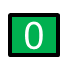 1
…
log(1/)
…
Num of edge modifications:
 (1/)(n)2 = n2
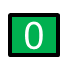 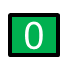 1
1
0
0
1
1
0
0
0
0
1
1
1
1
P4-freeness
High-level idea for proof of lemma: Given T(G), try to “homogenize” it to get T(G’) by adding/removing few edges. Easy if T(G) is balanced.
If not balanced, can still start by homogenizing bottom-up
Continue “bunching up” on long paths in careful manner.
1
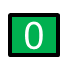 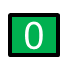 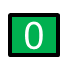 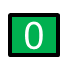 1
1
0
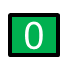 0
X4
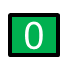 0
?
X3
X3
0
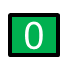 0
X2
X2UX4
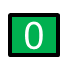 X1
0
0
0
0
0
0
0
X1
X2UX3UX4
X1
C4-freeness and Chordality
A graph is chordal if every cycle of length > 3 contains a chord (an edge between non-consecutive vertices)
Equivalently, it is induced Ck-free k>3 (so that subclass of C4-freeness).
The underlying combinatorial structures for these properties are more complex than for P3 and P4 freeness
and hence cover definition and argument are more involved.
Notes:
 The covers use the  (i,j)=  (non)-constraint
 The properties in the covers include graphs that are  not C4-free (chordal), but only close.
 k() is exp(poly(1/)) for chordality, but still get poly.
Recap
Describe a methodology for designing DA algs based on “Property Covers”  and apply it to obtain DA algs:
P3-freeness, P4-freeness, Chordality: poly(1/) queries
C4-freeness: exp(poly(1/)) queries.
Matches PT results for these properties
Improves known DA results exponentially.
Cover used semi-homogeneous partition properties
Main open question: Is DA always polynomially related to PT (for graph properties in adjacency-matrix model)?
If not (as is the case for general properties of functions [Fischer, Fortnow]), for what properties does this hold?
(Probably need more general covering families.)
DA (PT) for C4-freeness with poly(1/) queries?
Thanks
Sparse and bounded-degree graphs
Dist. app. for sparse graphs studied in [Marko,R]
distance w.r.t, dn
Property
Model

Complexity
(n1/2) for sparse model
Extends to subgraph-free
cannot get sublin with =1
[Hassidim,Kelner,Nguyen,Onak] give (1,)-approx for restricted graphs: e.g. dist. to 3-col in planar graphs.
Sublinear Approximation on Graphs
Algorithm is given query access to G.
Types of queries that consider:
 Neighbor queries – “who is ith neighbor of v?”
 Degree queries – “what is deg(v)?”
 Vertex-pair queries – “is there an edge btwn u and v?”
?
+ weight of edge
After performing number of queries that is sublinear in size of G, should output good approximation ’  of (G), with high success probability.
Types of approximation that consider:
 (G) ≤ ’ ≤ (1+)(G) (for given  : a (1+)-approx.)
 (G) ≤ ’ ≤ (G) (for fixed  : an -approx.)
 (G) ≤ ’ ≤ (G) + n  (for fixed  and given  where n is size of range of (G) : an (, )-approx.)
Part IV: Approximating Distance to P
For graph property P, estimate fraction of edges that should be added/removed to obtain P (fraction with respect to (ub on) num of edges m).  Assume m=(n).
Study of distance approximation first explicitly introduced in [Parnas,R,Rubinfeld].
Note: Already discussed alg for distance to connectivity in sparse graphs (estimate num of cc’s)
For dense graphs where m=(n2) and perform vertex-pair queries, some known testing results directly give dist. approx. results: e.g., -cut (having a cut of size at least n2): (1,)-approx using poly(1/) queries (exp(poly(1/)) time) – equiv to approx Max-Cut.
[Fischer,Newman]: all testable properties (comp. independent of n) have dist. approx. algs. Direct Analysis for monotone properties [Alon,Shapira,Sudakov]
u
1
Bounded-Degree Graphs Model [Goldreich, R]:
(graph is represented by n incidence lists of 
size d)
  queries: who is i’th neighbor of v?
   -far:  dn edges should be modified.
 suitable: (almost)-regular sparse graphs   (in particular, constant-degree graphs)
1    2   …    d
1    2   …    d
1
n
Models used for Testing Graph Properties
v
Dense Graphs Model [Goldreich, Goldwasser, R]:
(graph is represented by n x n adjacency matrix)
 queries: is (u,v)  E ? 
   -far: n2 edges should be modified.
 suitable: dense graphs
22
Property Covers
Definition. P  a property, F a family of properties, >0. Say that F is an -cover for P if:
  (1)  G P,   P’  F s.t. (G, P’)  /2
  (2)  G’   P’F P’ ,  (G’, P)  /2
P’
F
G’
Theorem (roughly). 
P  a graph property, F an -cover for P. 
If have DA alg for every P’  F making q queries, then have DA alg for P making O(log(|F|)q)  queries
G
P
G
(G,P)
(G,P)+/2
F
P
P4-freeness
Lemma. For each P4-free G=(V,E), there is G’=(V,E’) s.t. (G,G’)  /2 and G’ has a k()-homogeneous cotree T(G’) for k()=O(1/).
High-level idea for proof of lemma: Given T(G), try to “homogenize” it to get T(G’) by adding/removing few edges. Easy if T(G) is balanced.
If not balanced, can still start by homogenizing bottom-up
1
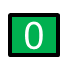 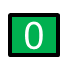 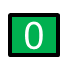 1
1
1
1
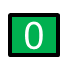 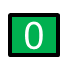 1
X4
X3
?
X2
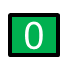 1
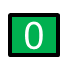 X1
0
0
1
1
X2UX3UX4
0
1
0
X2UX3UX4
X1
X1
Semi-Homogeneous Partition Properties [Nakar,Ron]
Each property in this family defined by integer k and symmetric function  : [k]  [k]  {0,1,}.
G=(V,E) has corresponding property P if  partition (V1,…Vk) of V s.t. i,j, 
   if (i,j)=0, then no edges btwn Vi and Vj
   if (i,j)=1, then all edges btwn Vi and Vj
V1
Denote family by SHPPk
V3
V2
Lemma. Every PSHPPk has DA alg with query complexity poly(1/,log k). 
(Follows from [Andersson, Engerbretsen])
Corollary. If property has -cover F() SHPPk(), 
then has DA alg with query complexity poly(1/,log k(),log|F()|).